Интерактивная игра
«Знатоки родного края»
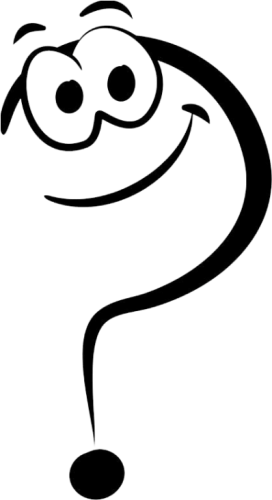 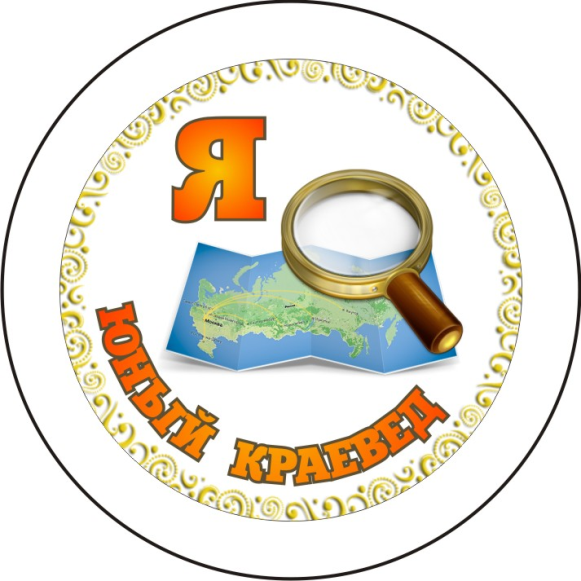 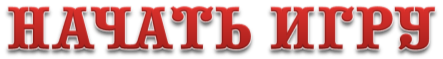 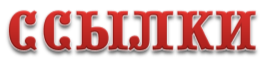 «Знатоки родного края»
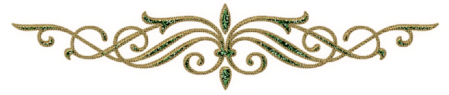 Родной город-кемерово
10
20
30
40
50
Коренные жители кузбасса
10
20
30
40
50
Флора и фауна
10
20
30
40
50
Кузбасс во время вов
10
20
30
40
50
Чудеса края
10
20
30
40
50
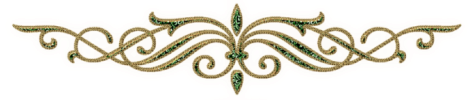 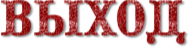 РОДНОЙ ГОРОД-КЕМЕРОВО
10
На какой улице располагается наш Детский сад?
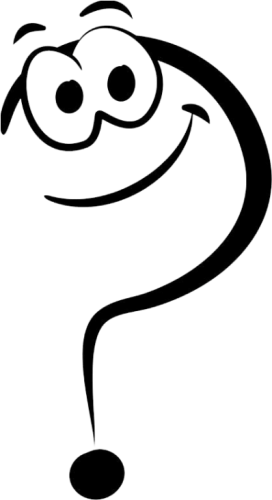 Ул. Юрия Двужильного
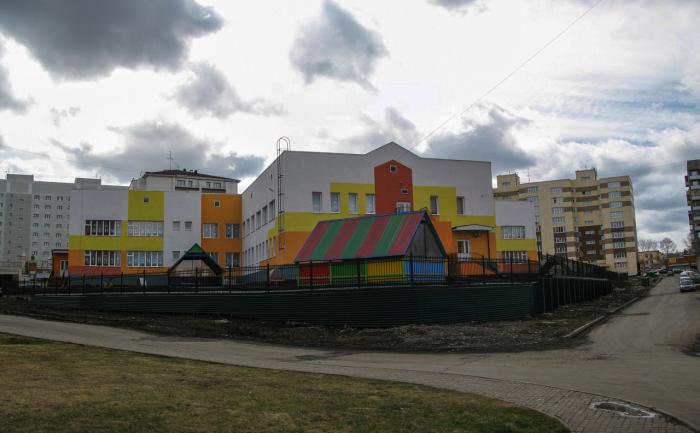 Улица Юрия Двужильного названа в честь Героя Советского Союза Юрия Михайловича Двужильного.
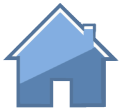 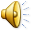 РОДНОЙ ГОРОД-КЕМЕРОВО
20
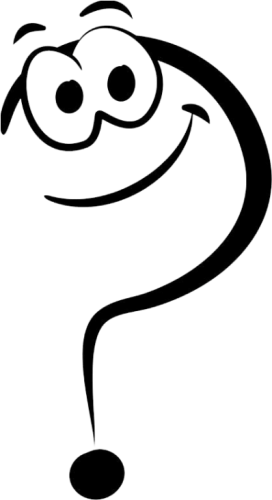 Какая река делит г. Кемерово на 2 части?
Река Томь
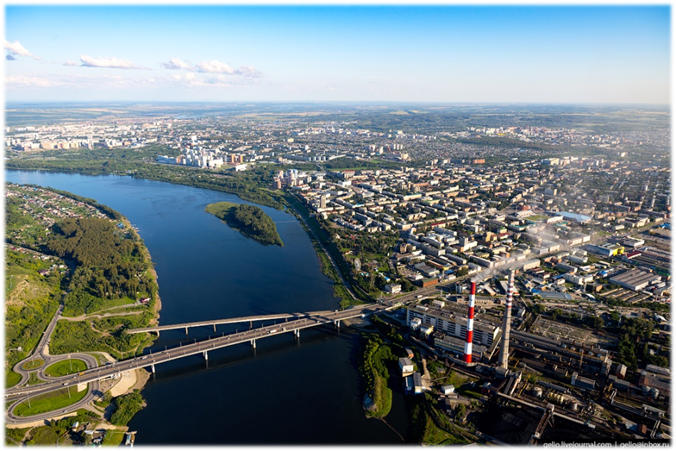 Река Томь делит Кемерово на две части – левобережную, где размещён центр города, и правобережную.
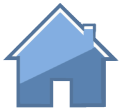 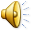 30
РОДНОЙ ГОРОД-КЕМЕРОВО
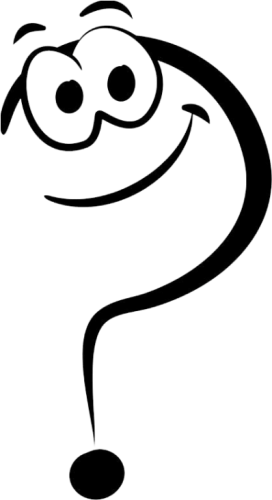 Как называется парк с военной техникой?
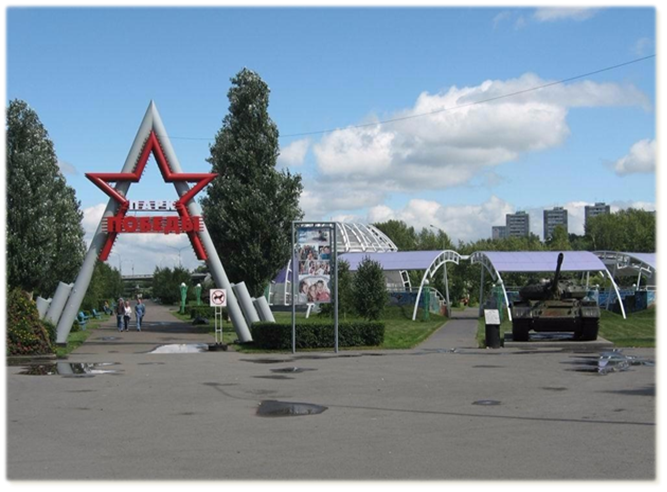 «Парк Победы»
Учитывая название, парк оформлен соответствующим образом с элементами военной тематики. В парке Победы много мест для прогулок, много лавочек, детские площадки. Есть сцена, на которой в дни праздников устраиваются концерты.
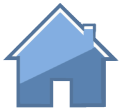 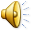 40
РОДНОЙ ГОРОД-КЕМЕРОВО
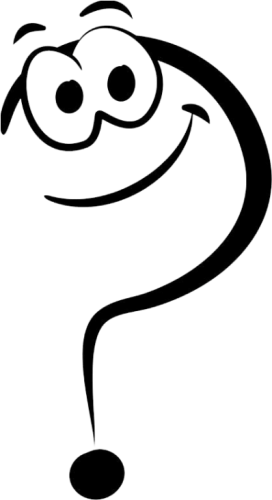 Какой музей располагается  на месте, где Михайло Волков обнаружил «горелую гору»?
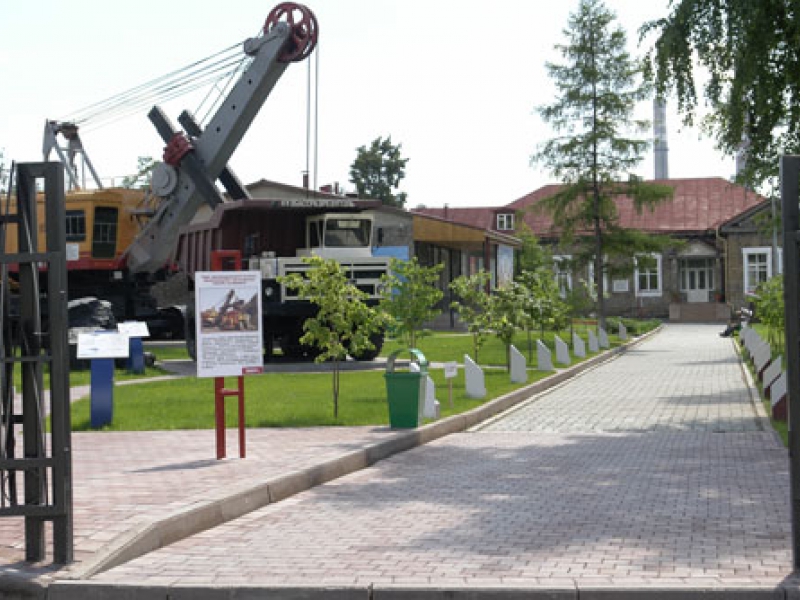 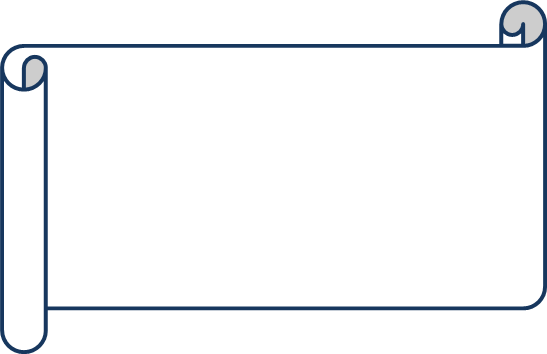 Музей-заповедник «Красная Горка» создан в 1991 году в городе Кемерово на территории бывшего угольного рудника. здесь, на крутом берегу Томи, сохранился уникальный комплекс памятников горнопромышленного и историко-культурного наследия.
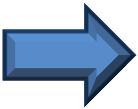 «Красная горка»
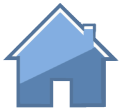 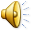 РОДНОЙ ГОРОД-КЕМЕРОВО
50
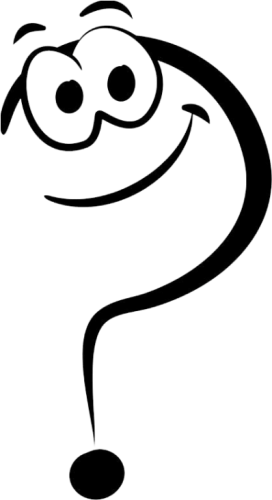 Выберите картинку на которой изображён  Герб Кемеровской области?
Картинка № 1
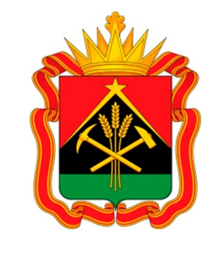 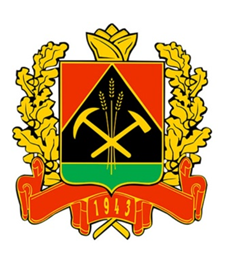 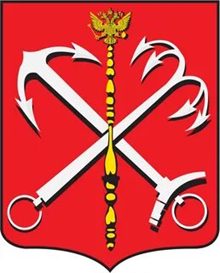 2.
1.
3.
Новый герб Кемеровской области принят 26 февраля, 2020 года. Символика герба Кемеровской области - Кузбасса многозначна и отражает ее исторические и природные особенности.
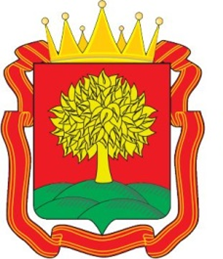 4.
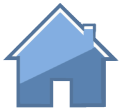 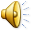 Коренные жители Кузбасса
10
Какой народ не относится к коренным  народам Кузбасса?
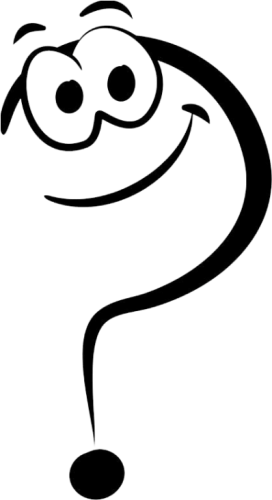 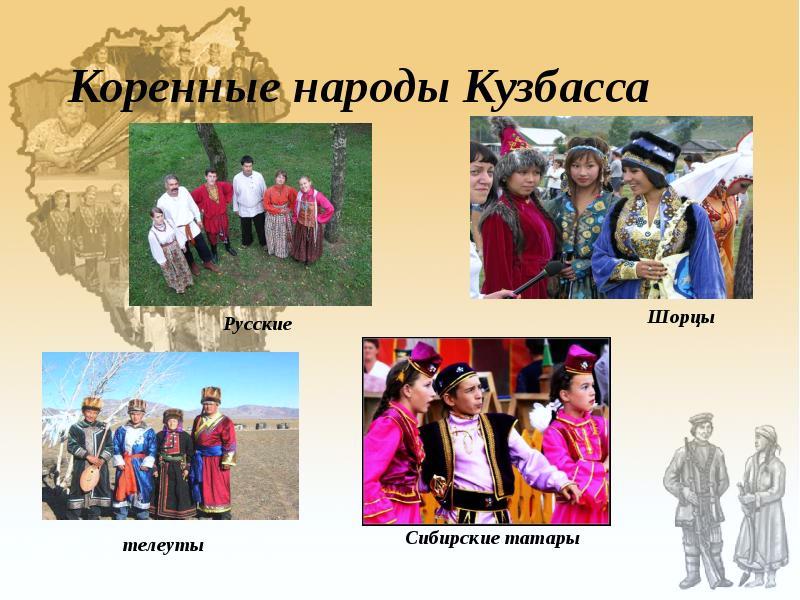 Русские
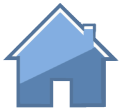 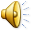 Коренные жители Кузбасса
20
Одним из самых многочисленных коренных народов Кузбасса являются…?
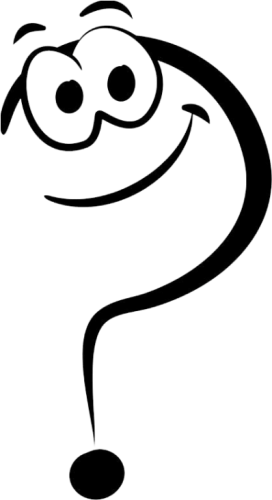 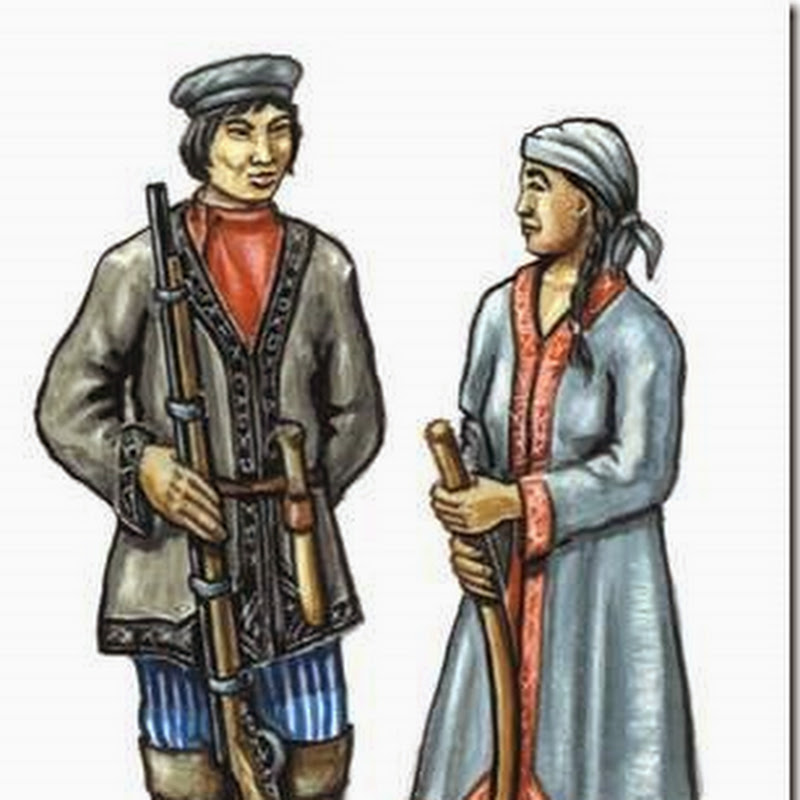 Шорцы
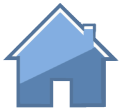 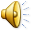 Коренные жители Кузбасса
30
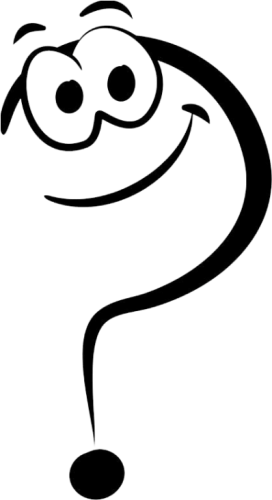 Выберите национальный костюм Телеутов?
1.
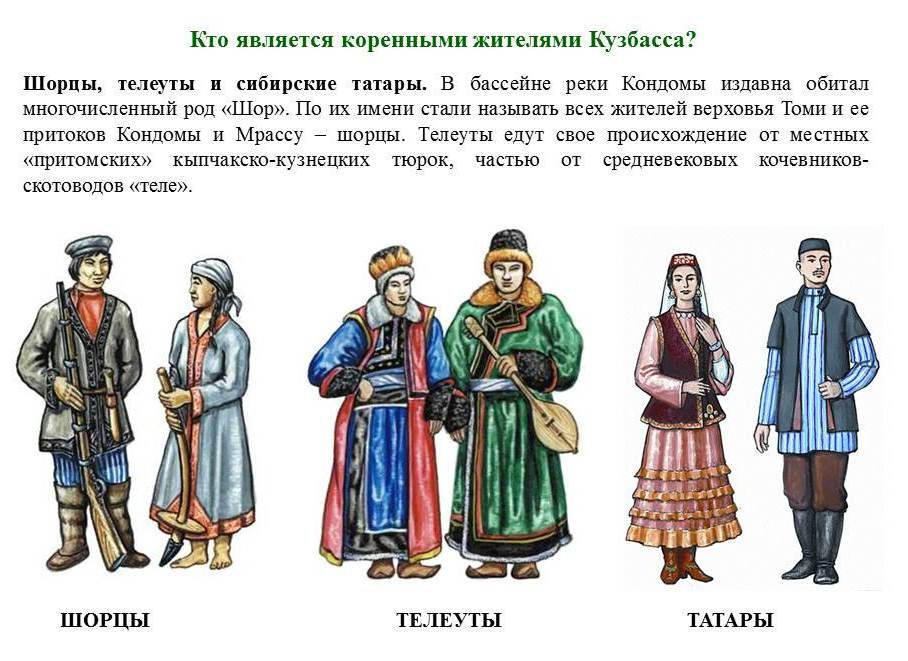 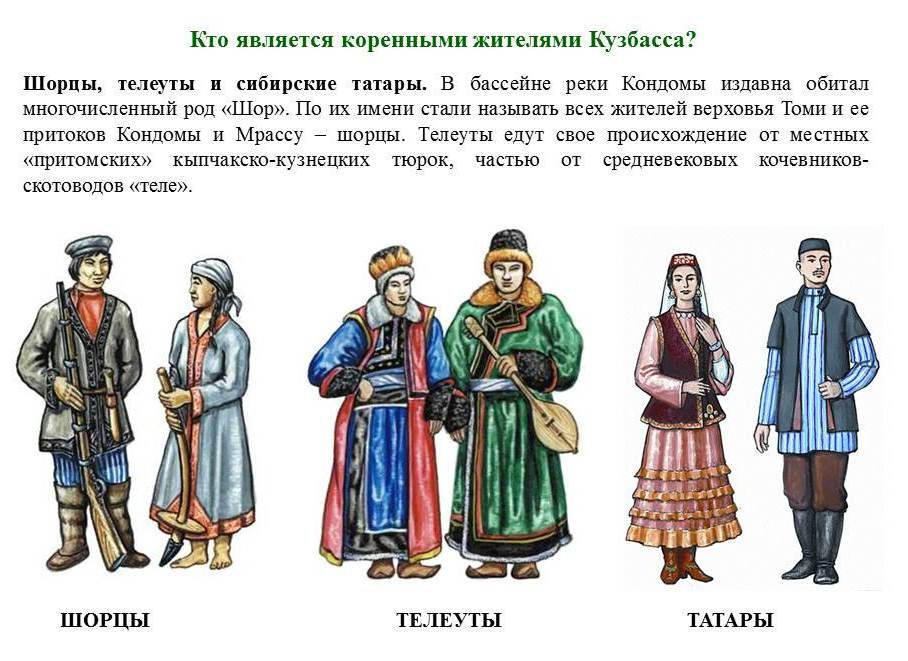 2.
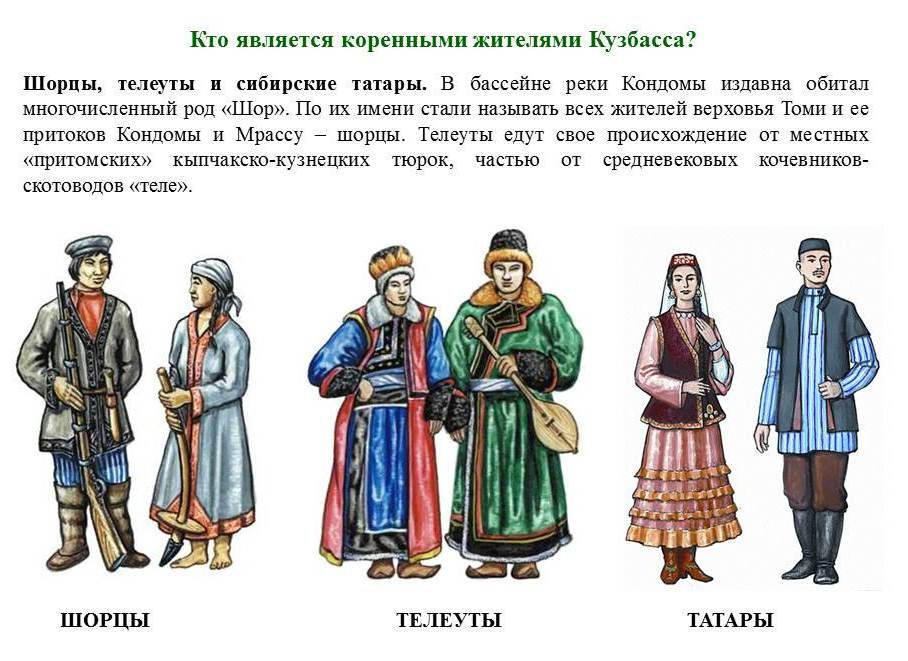 3.
2 – Национальный костюм телеутов
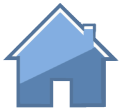 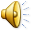 Коренные жители Кузбасса
40
Одно из основных занятий коренных жителей нашего края? (Именно поэтому наш край называется Кузнецкий).
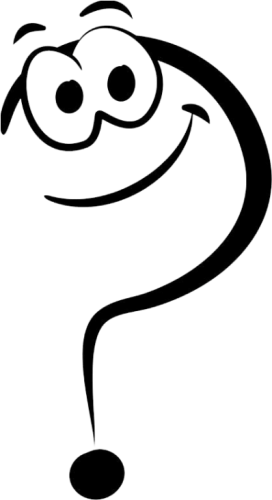 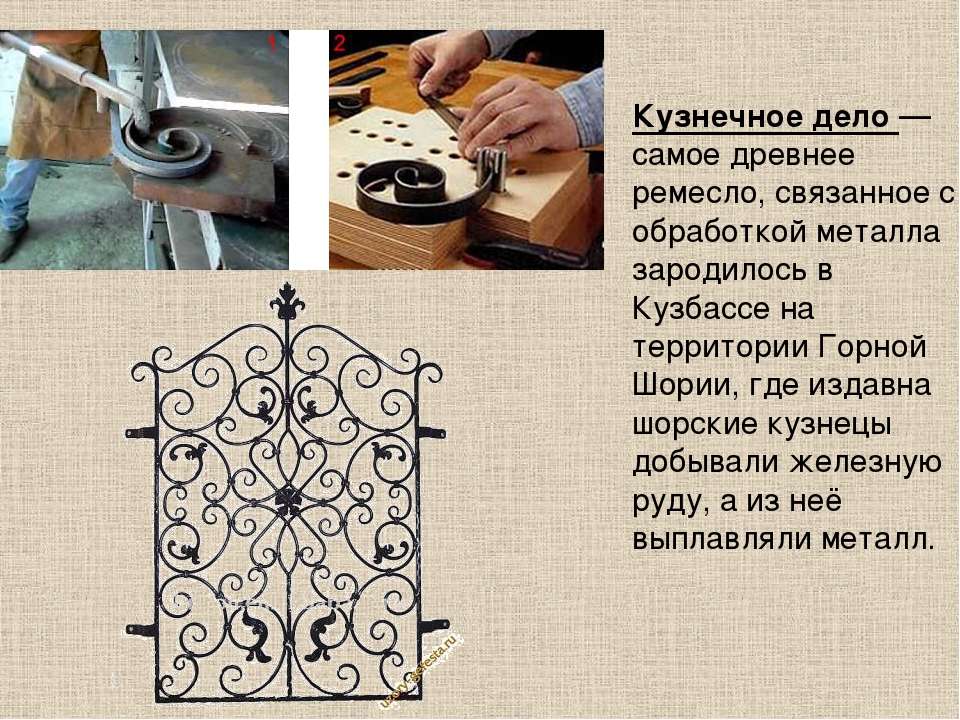 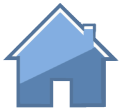 Кузнечество( кузнечное дело)
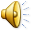 Коренные жители Кузбасса
50
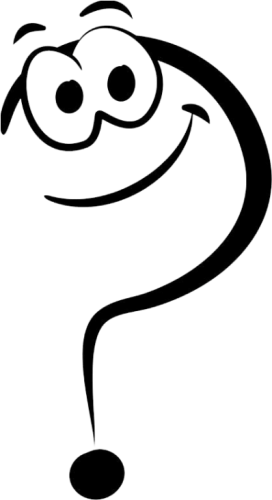 Распространенное жилище Сибирских татар?
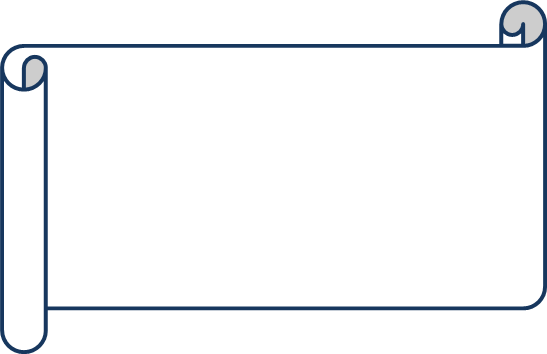 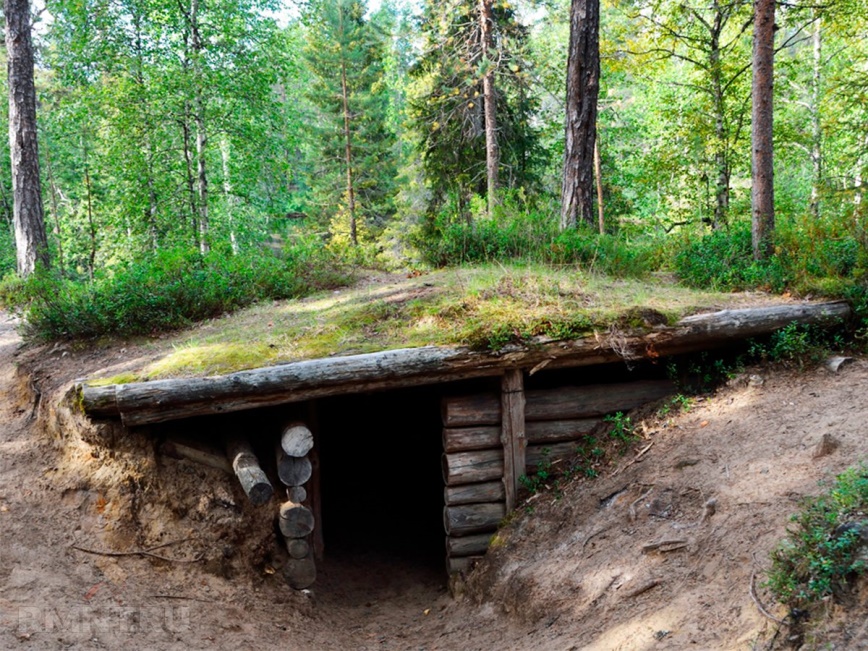 Распространенным жилищем у Сибирских татар были землянки. Также встречались наземные срубные постройки, дерновые и кирпичные дома. Позднее стали строить дома по русским образцам (срубные, каменные постройки).
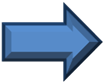 Землянка
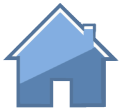 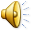 ФЛОРА И ФАУНА
10
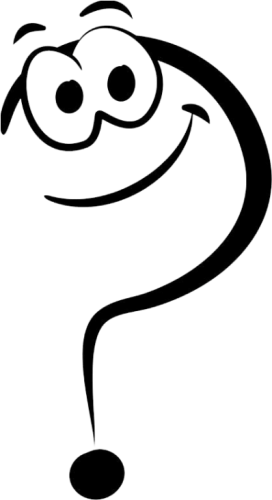 Кого называют лесным доктором?
Дятел
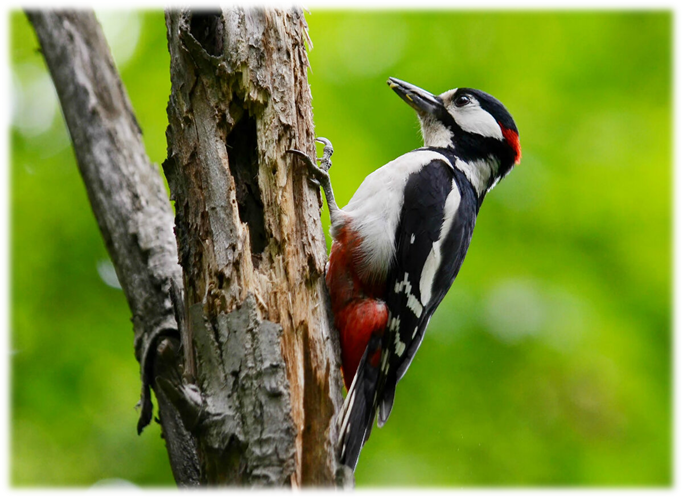 Дятел - это лесной доктор, это практически единственная птица, которая способна добыть насекомых и их личинки из под коры дерева. Таким образом дятлы не дают этим насекомым переселиться и погубить другие деревья в лесу
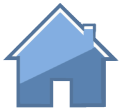 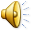 ФЛОРА И ФАУНА
20
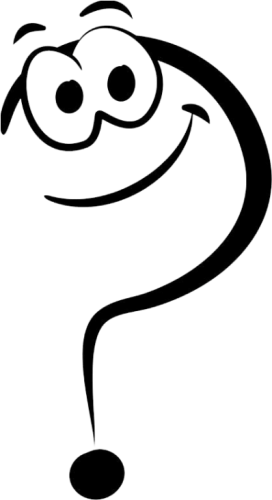 Это животное введено в Красную Книгу Кузбасса?
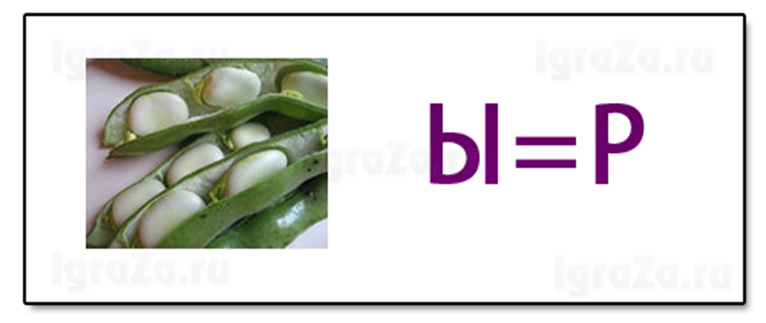 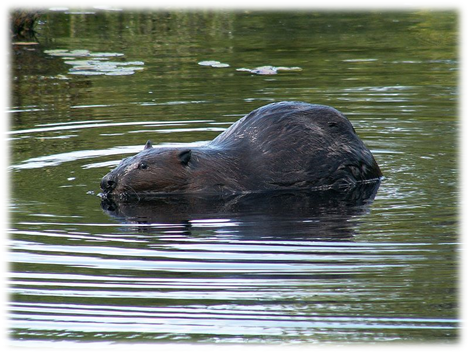 Бобр
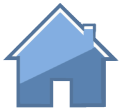 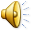 ФЛОРА И ФАУНА
30
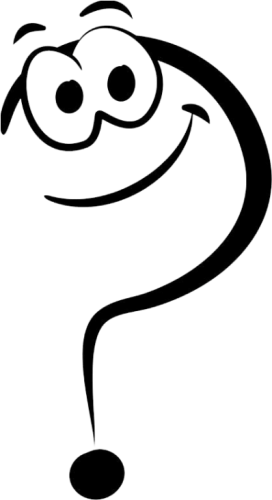 Травянистое растение, растущее вдоль дорог, обладающее лекарственными свойствами?
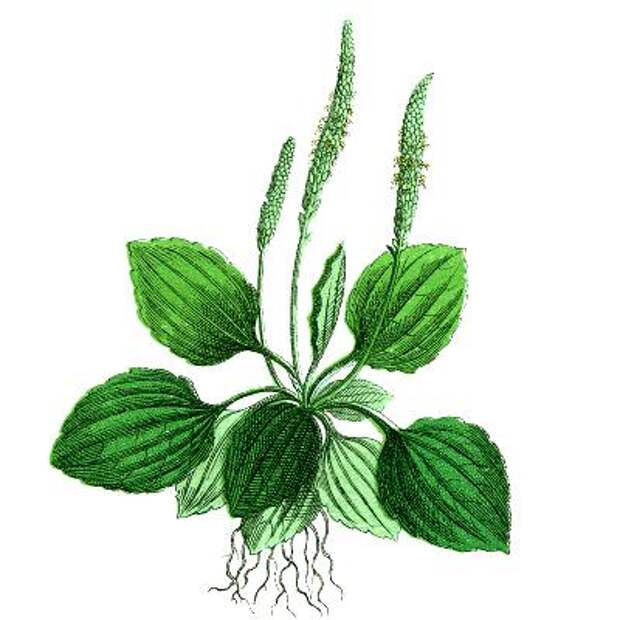 Подорожник
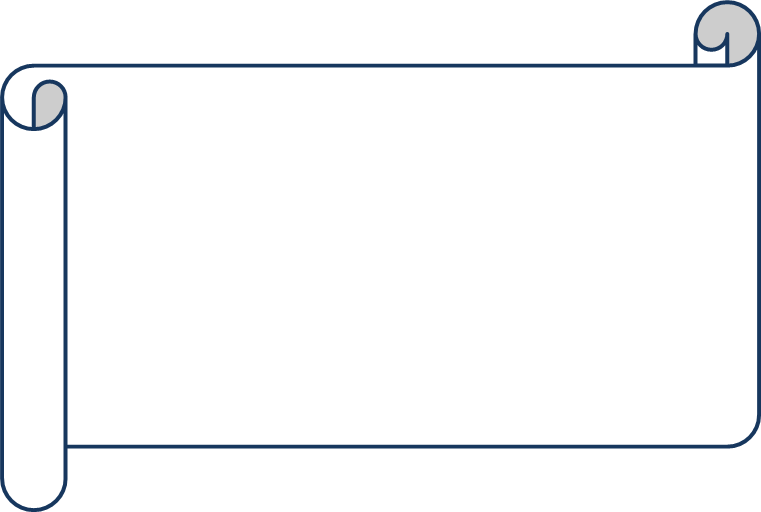 В медицине листья растения используют для заживления ран, снятия воспалений, как обезболивающее и противоаллергическое средство. Настои из листьев подорожника применяют при различных заболеваниях.
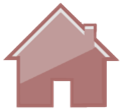 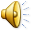 ФЛОРА И ФАУНА
40
Самое большое хвойное дерево в Тайге, семена которого люди употребляют в пищу?
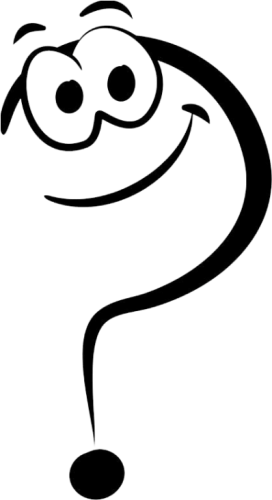 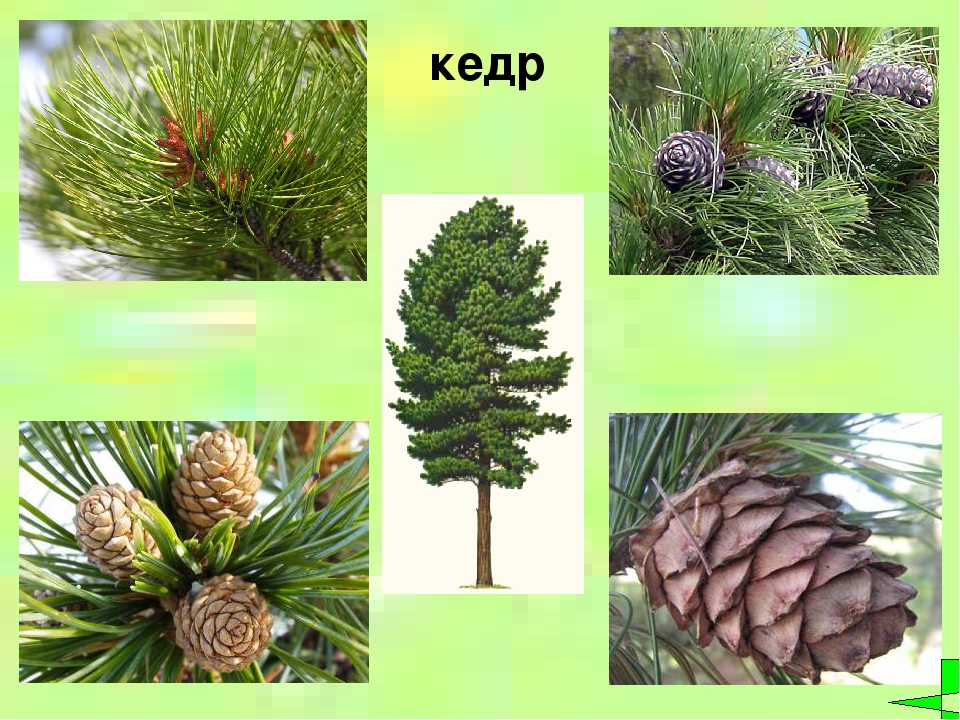 Кедр
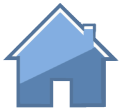 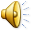 ФЛОРА И ФАУНА
50
В каком районе Кузбасса найдены останки динозавров, а  впоследствии создан музей?
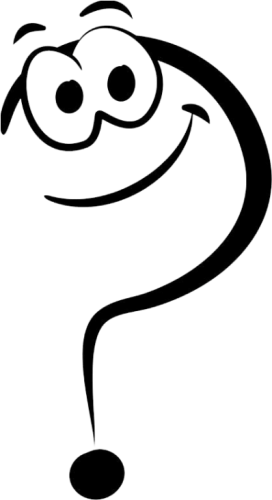 Д. Шестаково, Чебулинский  район
На глубине около трех метров в меловых отложениях обнаружены фрагменты костей динозавра.
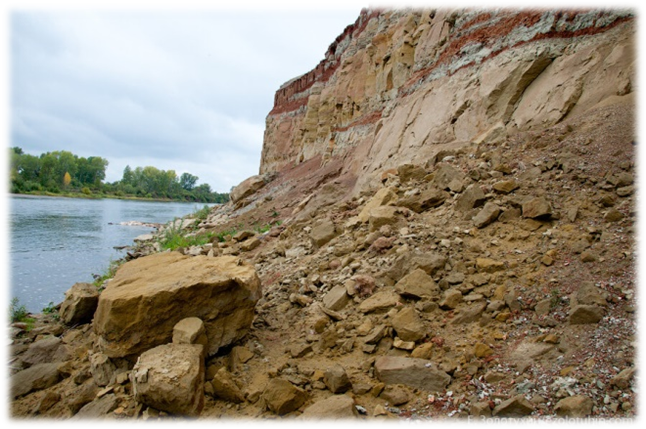 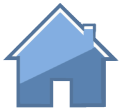 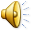 Кузбасс во время ВОВ
10
Во время ВОВ, по земле нашей Кемеровской области не мчались вражеские танки, не рвались снаряды. Но все жители края работали на предприятиях и стремились чем-нибудь помочь фронту.
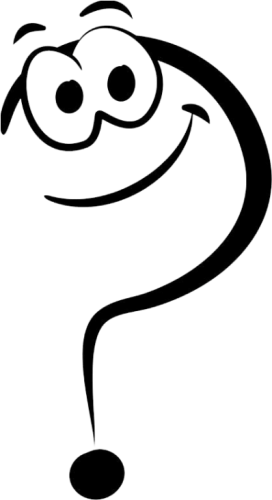 Выберите правильный девиз всех, кто трудился в тылу:
Всё выше, и выше, и выше…
«Всё для фронта! Всё для победы!»
Есть такая профессия – Родину защищать!
2. «Всё для фронта! Всеё для победы!»
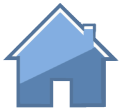 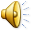 Кузбасс во время ВОВ
20
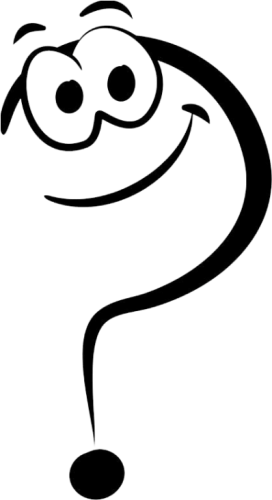 В Кемеровскую область во время ВОВ были эвакуированы:
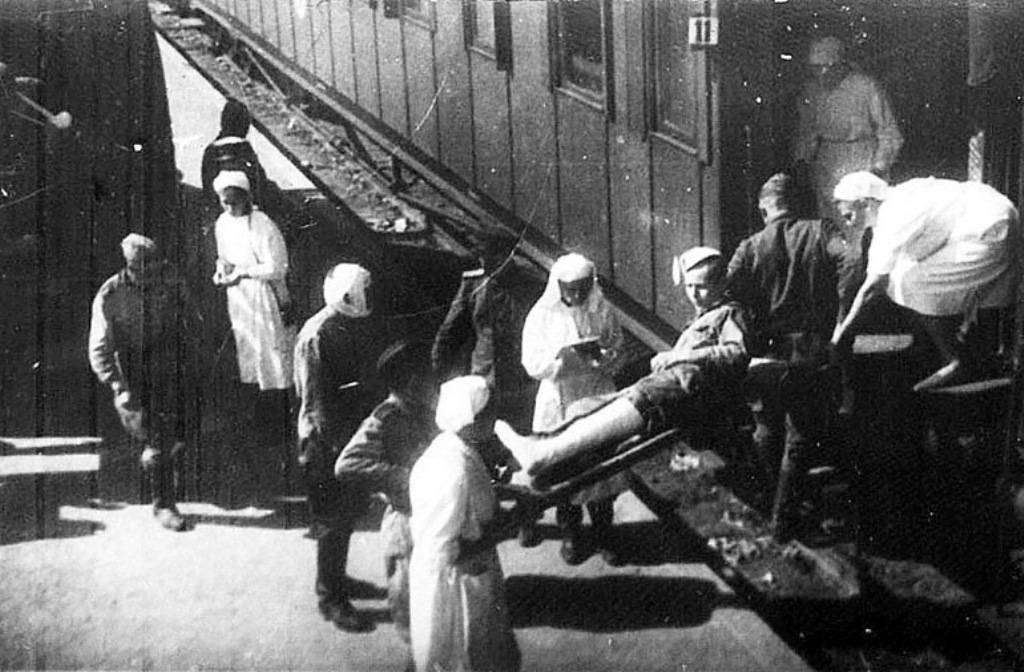 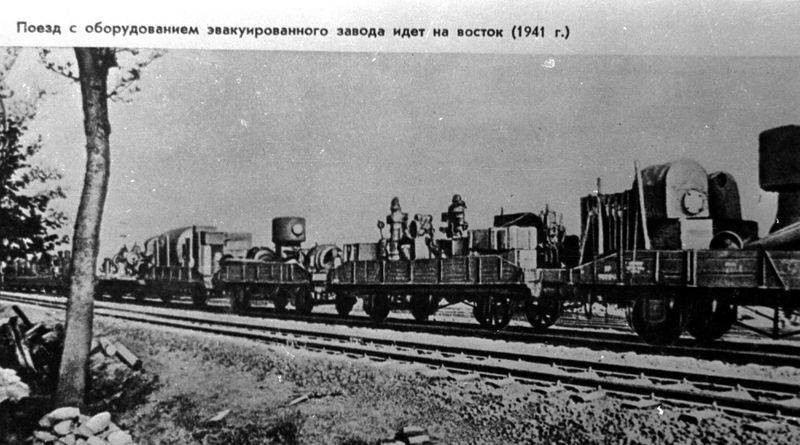 Оборудование с крупных заводов и фабрик
Раненые солдаты
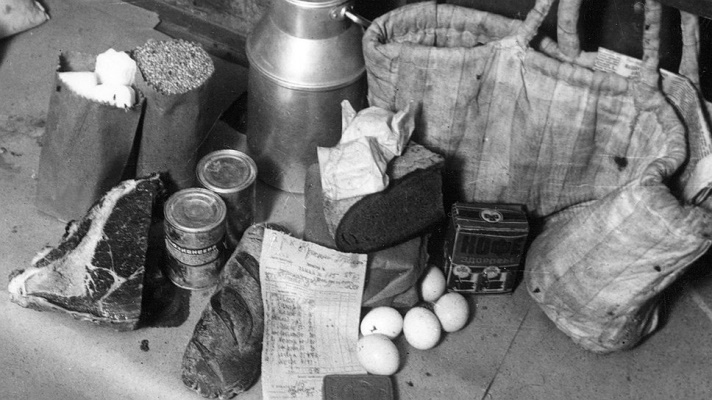 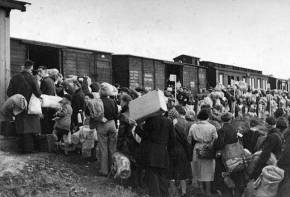 Продукты
Мирное население из зоны боевых действий
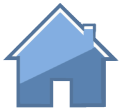 Уберите лишнюю картинку
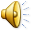 Кузбасс во время ВОВ
30
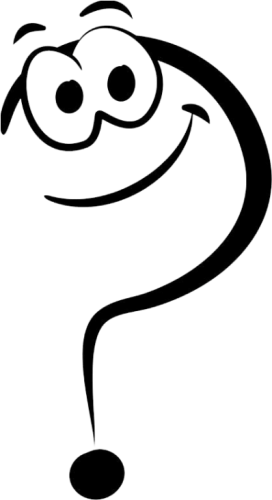 Что делали из стали, выплавленной кузнецкими металлургами?
Разгадайте ребус
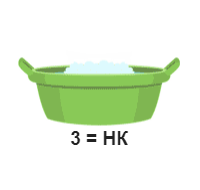 Половина всех танков, бронемашин, самоходок, выпущенных в годы войны, было одето в броню Кемеровского Металлургического Комбината
Танк
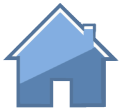 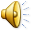 Кузбасс во время ВОВ
40
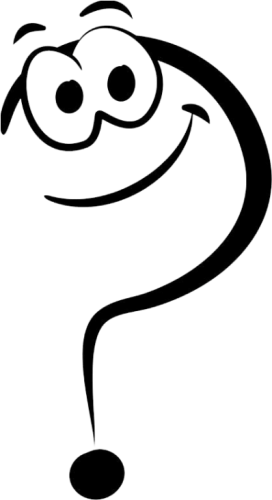 Как женщины помогали фронту во время ВОВ?
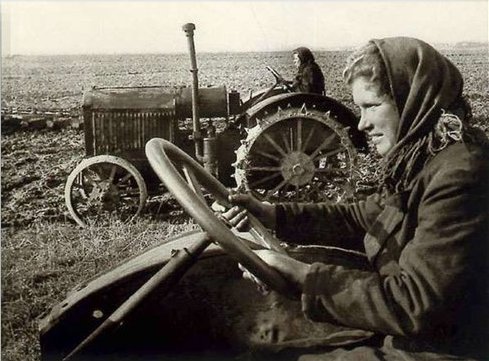 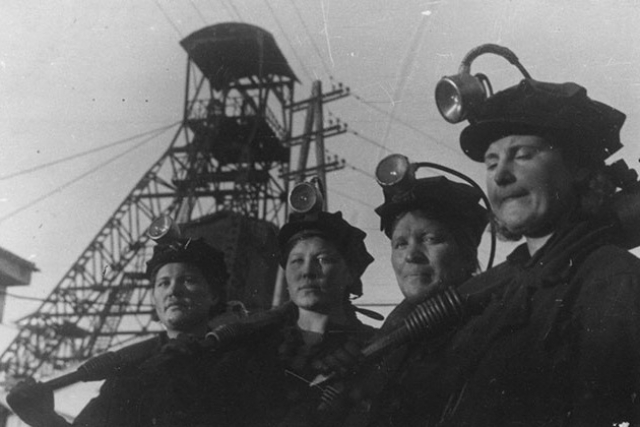 Женщины работали в шахте
Работали трактористами и комбайнерами на полях
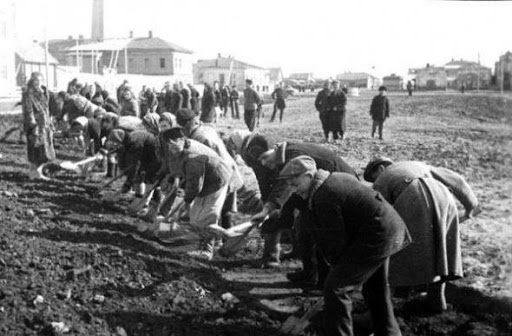 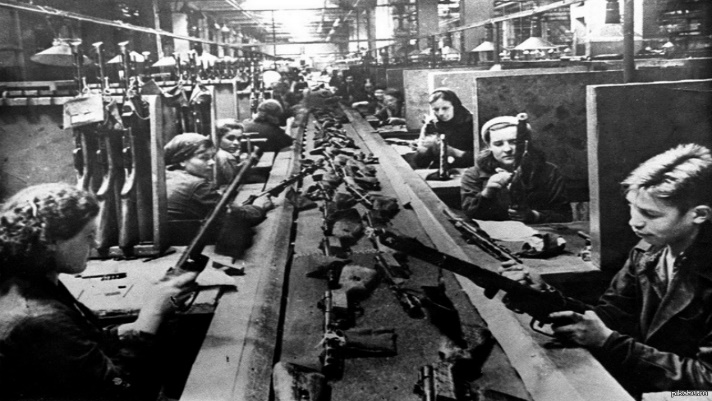 Делали оружие
Копали окопы
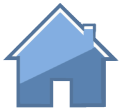 Всё верно или есть лишняя картинка?
Всё верно
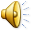 Кузбасс во время ВОВ
50
Как использовался порох,  который производился на Кемеровском предприятии во время войны:
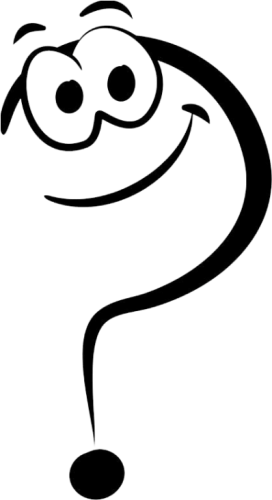 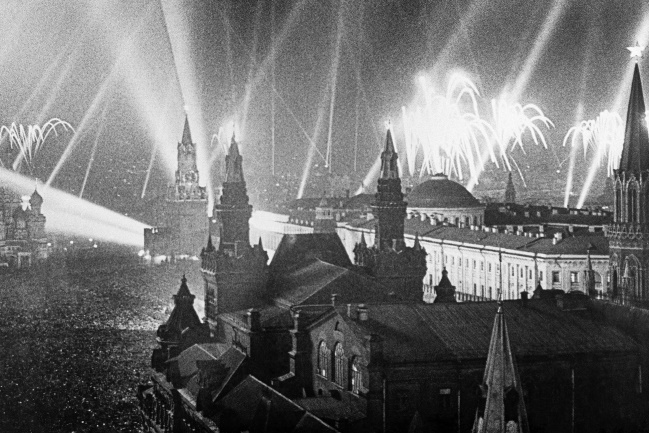 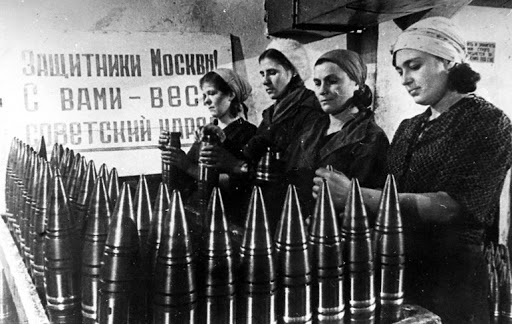 Предприятие химической промышленности – «Прогресс» производило 35 процентов советского пороха для «Катюш», мин и гранат.
Фейерверки
Снаряды
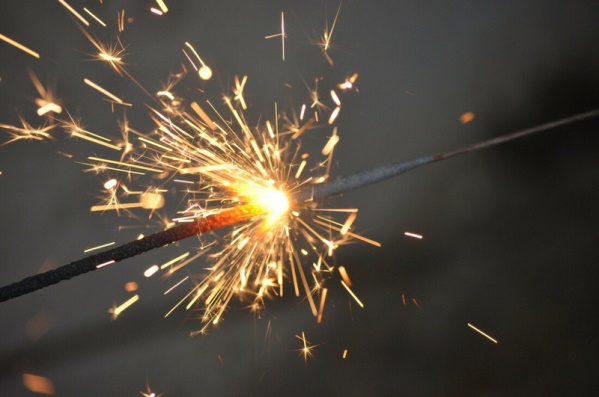 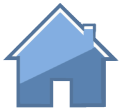 Снаряды
Бенгальские огни
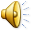 Чудеса края
10
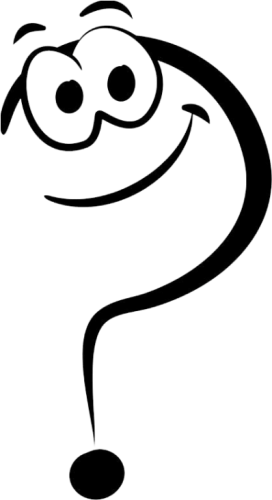 Какой заповедник нашей области является музеем наскальной живописи?
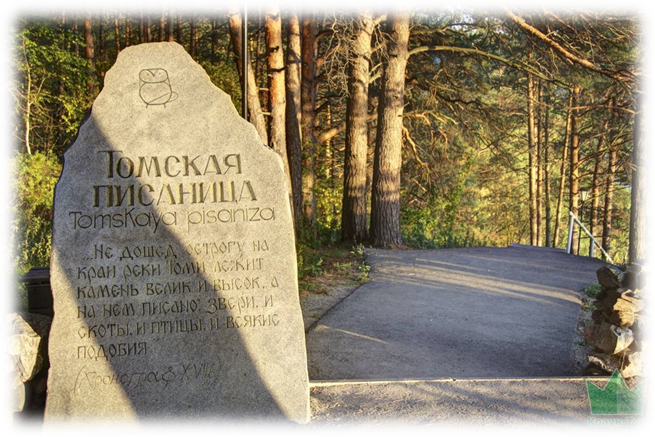 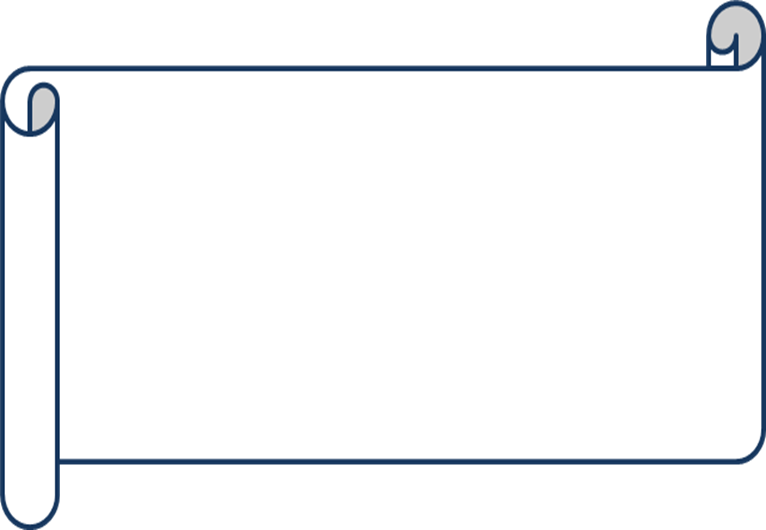 Здесь можно увидеть наскальные рисунки, возраст которых исчисляется тысячелетиями. Всего на скалах обнаружено около трехсот петроглифов, среди которых изображения разных животных (лось, медведь, лиса, волк), птиц, шаманов, божеств и загадочных знаков.
Томская писаница
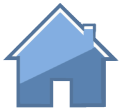 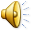 Чудеса края
20
Единственная крепость на территории Кемеровской области?
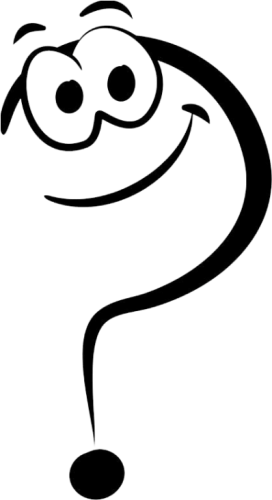 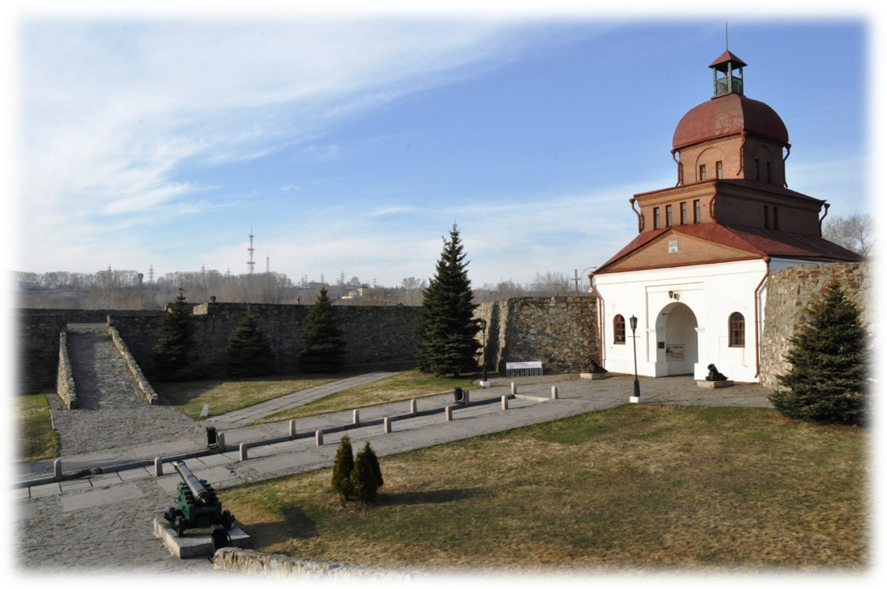 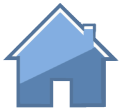 Кузнецкая крепость
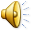 Чудеса края
30
Город в Кузбассе,  который обладает богатым историческим и культурным наследием, и является одним из чудес  Кузбасса?
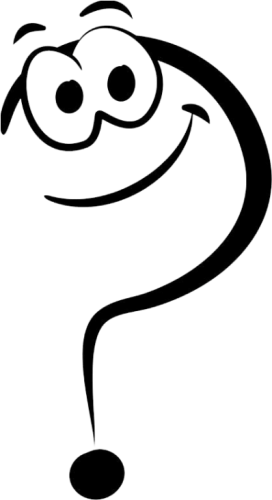 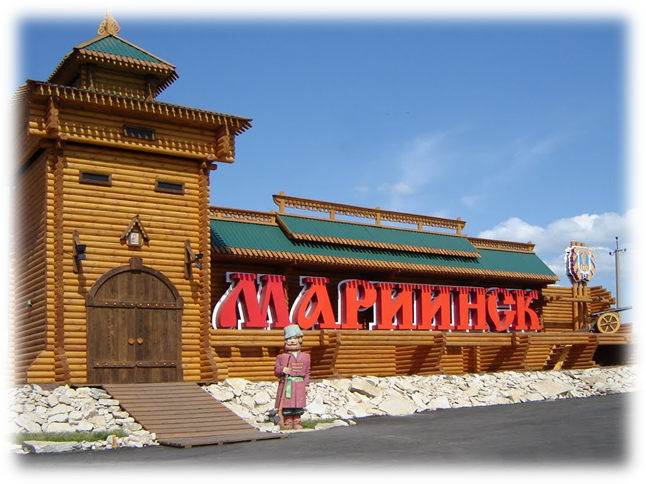 Мариинск
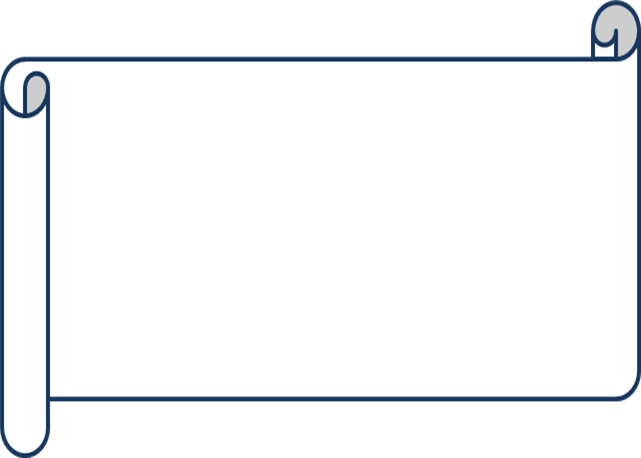 Мариинск — один из старейших городов Кузбасса. В этом городе сохранилось очень много старинных зданий, поэтому весь город Мариинск можно считать достопримечательностью.
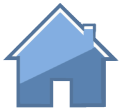 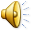 Чудеса края
40
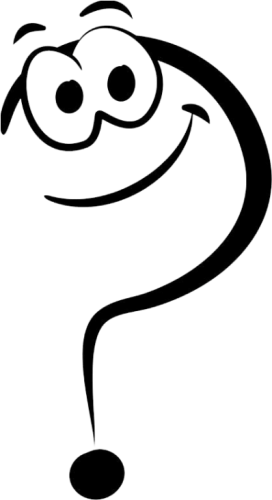 Найдите символ г. Таштагол, который является одним из чудес Кузбасса?
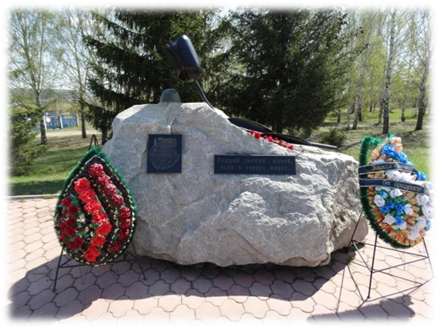 1.
2.
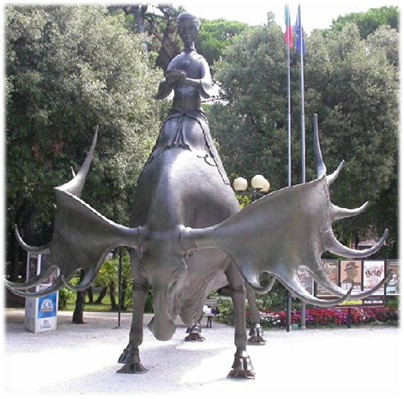 3.
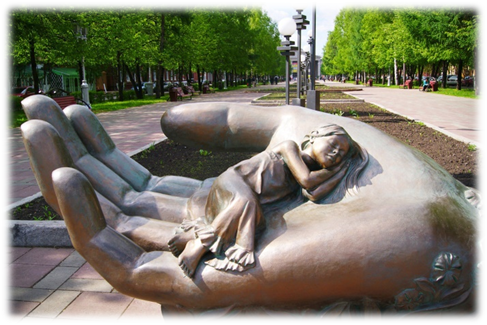 1.Скульптура «Золотая Шория»
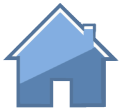 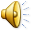 Чудеса края
50
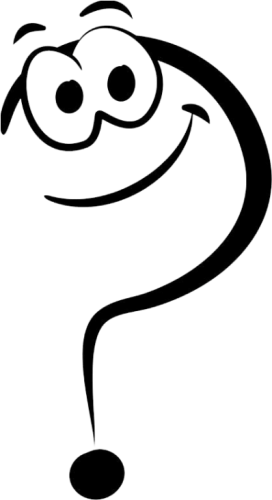 Памятник природы, расположенный  в Таштагольском  районе. Это чудо Кузбасса считается местом обитания Снежного человека?
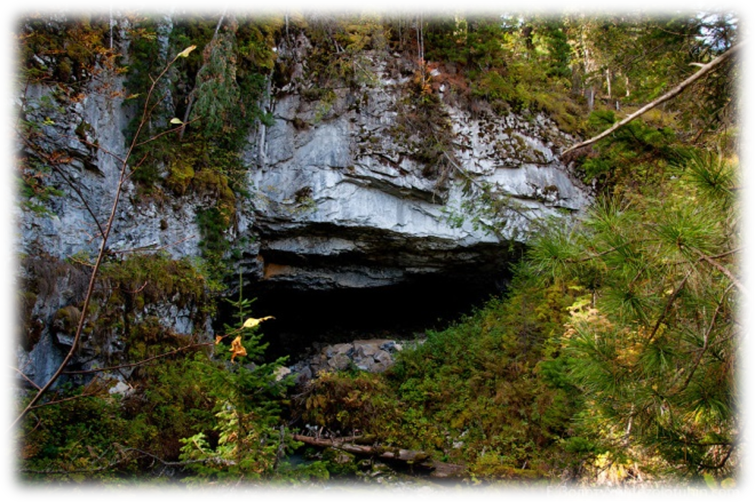 Азасская пещера
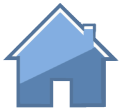 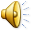